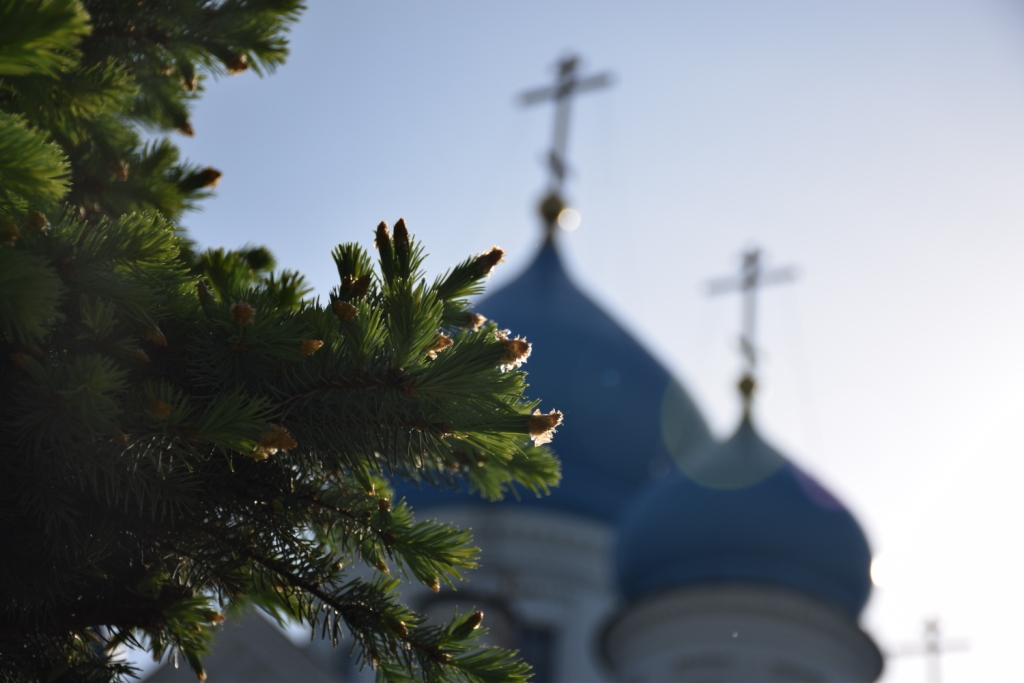 УЧАСТИЕ 
ДЕТЕЙ 
ДОШКОЛЬНОГО ВОЗРАСТА 
И ИХ РОДИТЕЛЕЙ
В ПАСХАЛЬНОМ ФЕСТИВАЛЕ
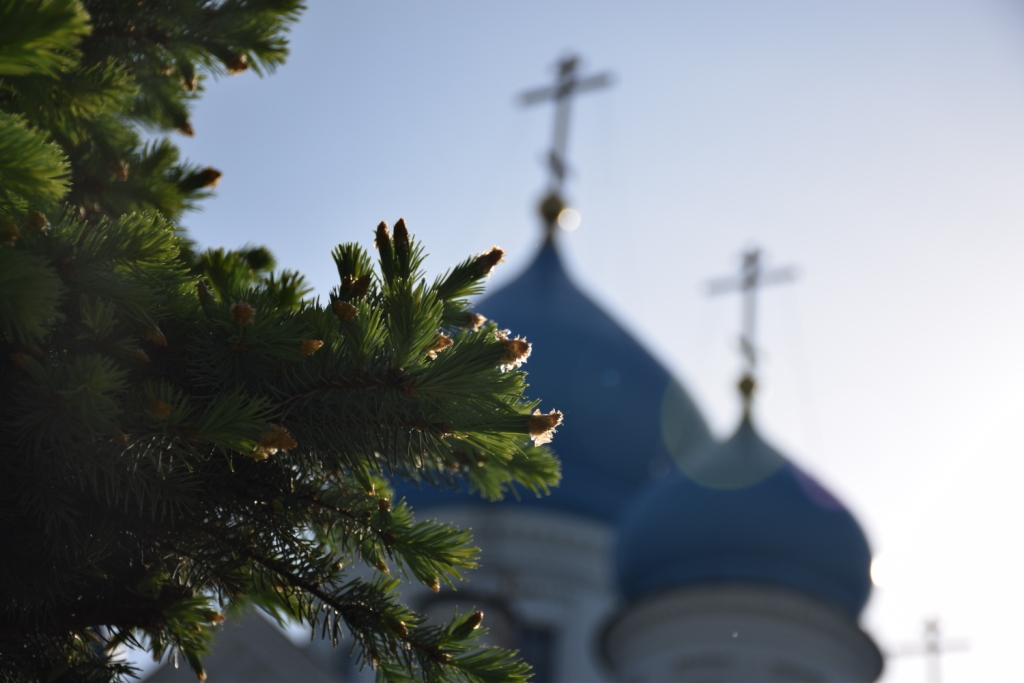 Счастье мыслящего человека состоит не в том,Чтобы играть в жизни милыми игрушками, а в том,чтобы вносить как можно больше света и теплотыв существование всех окружающих людей.
Д. И. Писарев.
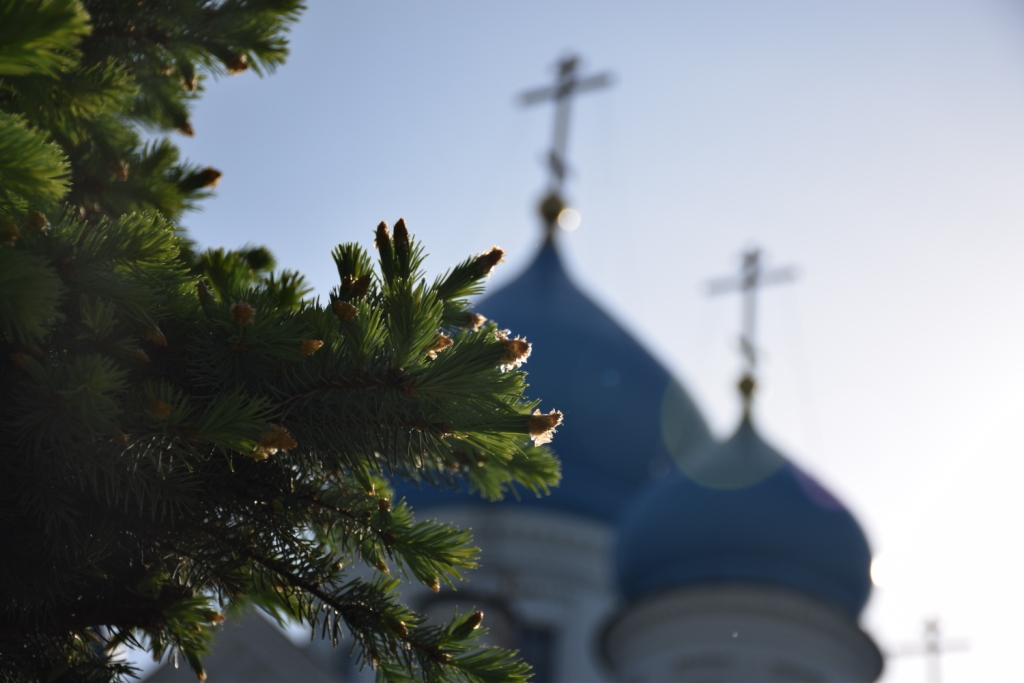 ЦЕЛИ:
ДУХОВНО-НРАВСТВЕННОЕ ВОСПИТАНИЕ СЕМЬИ
ПОДДЕРЖАНИЕ ГАРМОНИИ В СЕМЬЕ
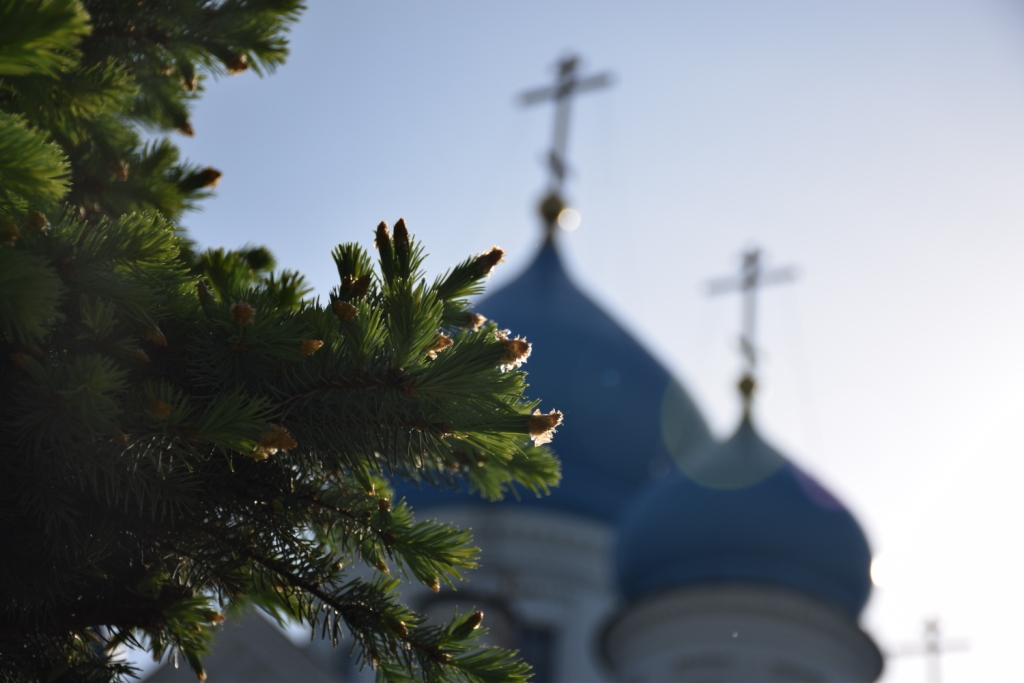 ЗадачА:
Знакомство родителей и детей с культурой проведения праздника 
в православных традициях
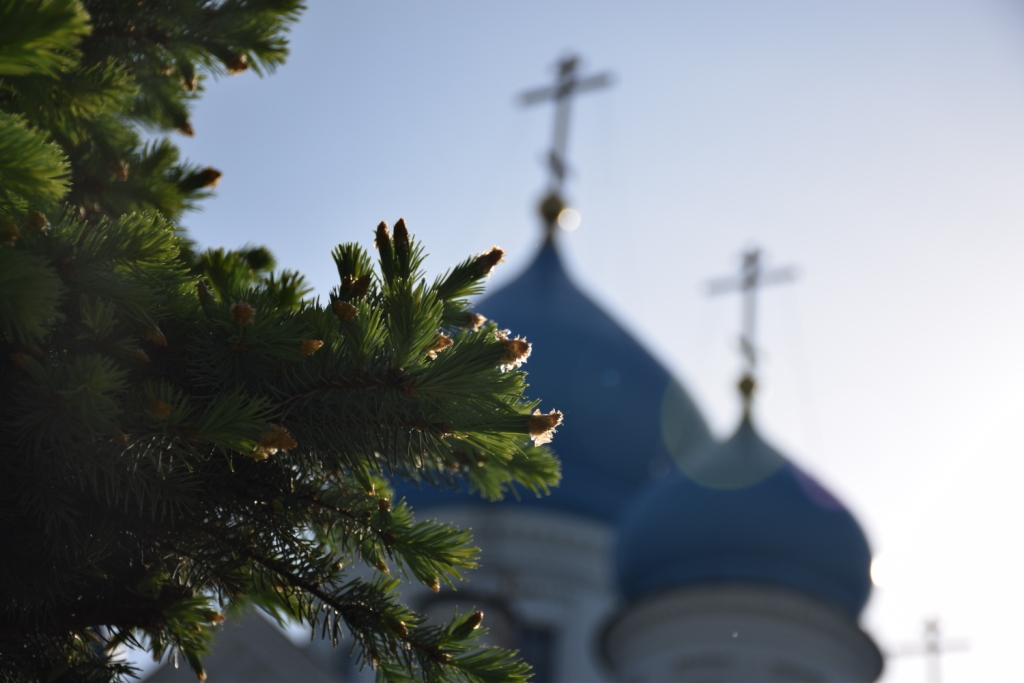 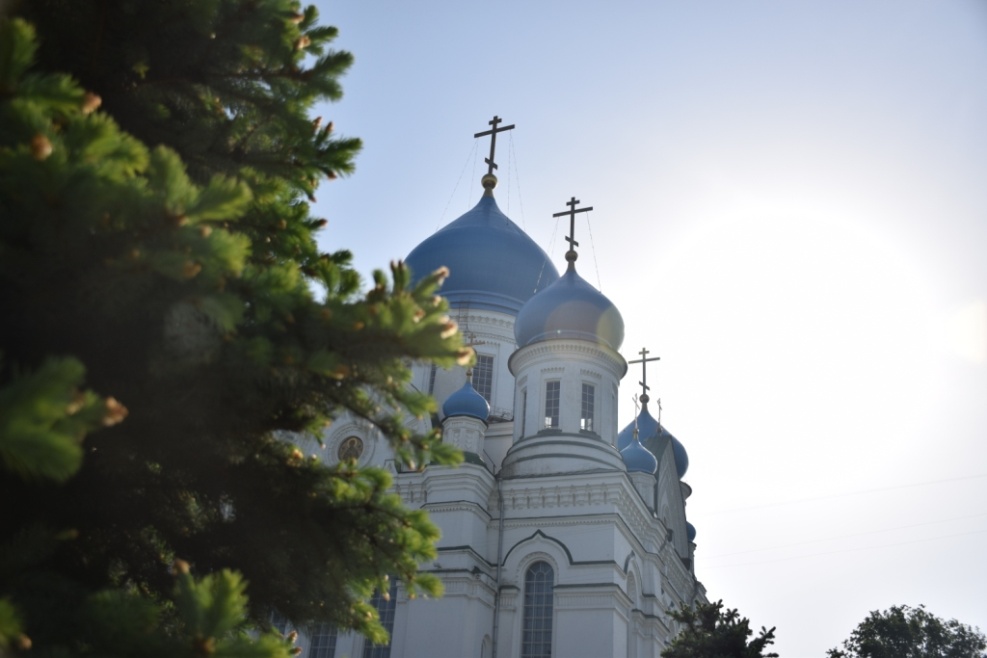 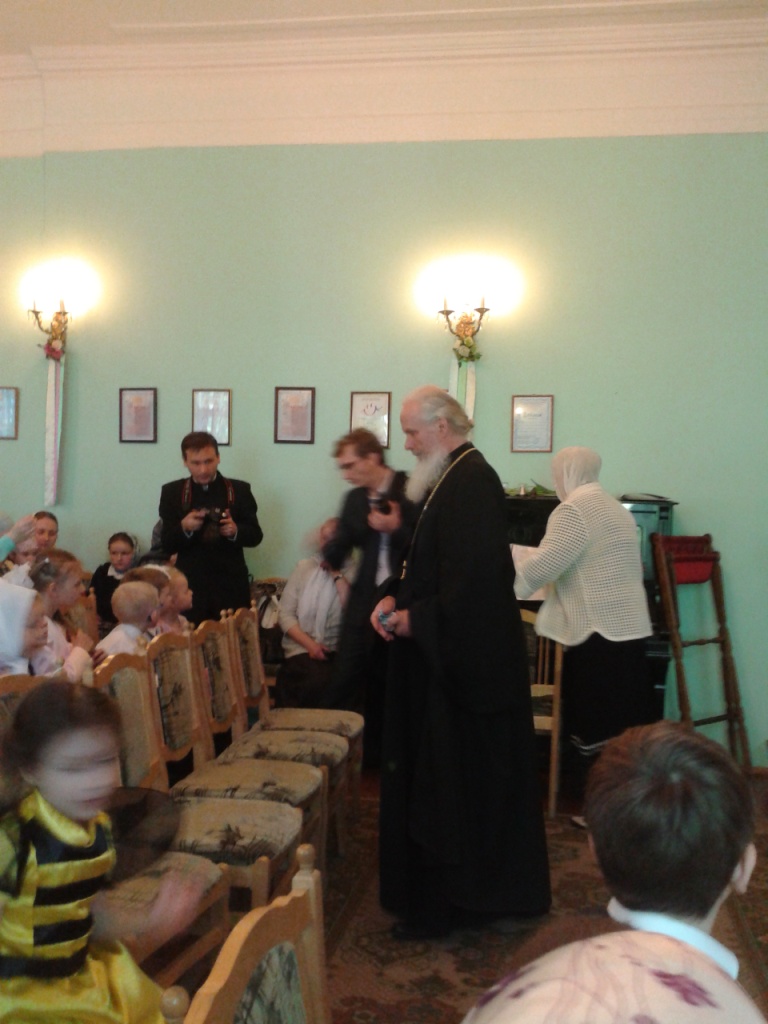 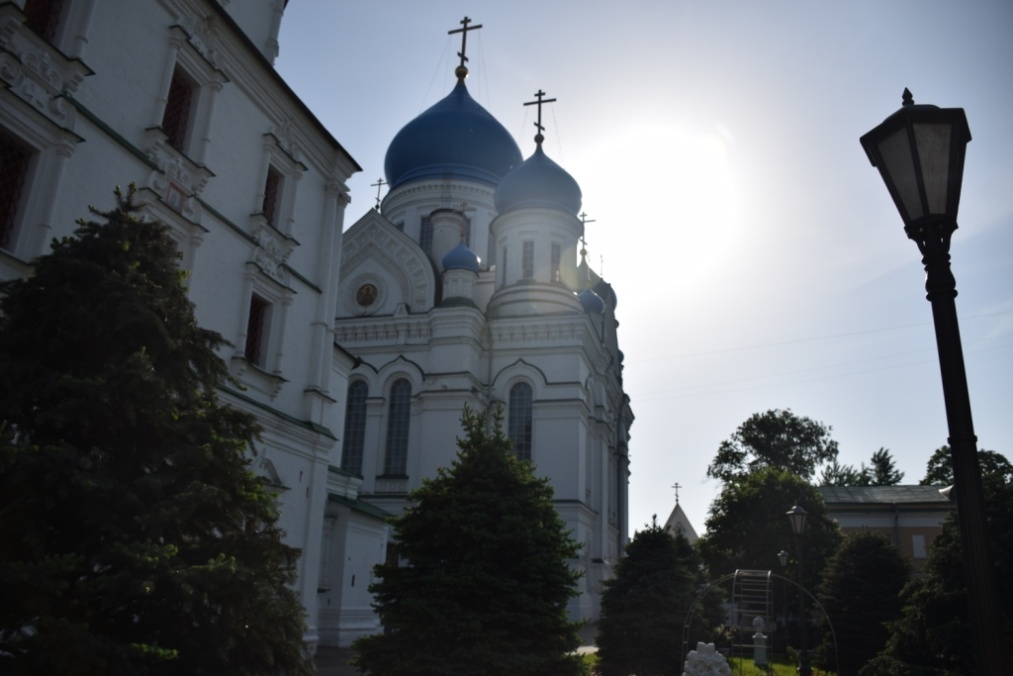 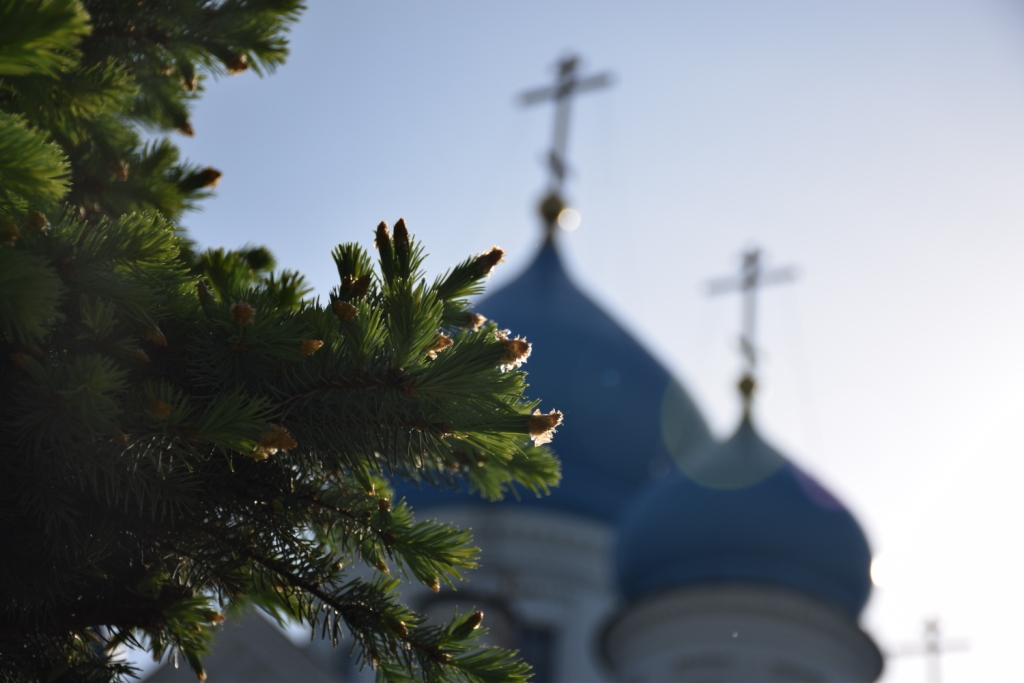 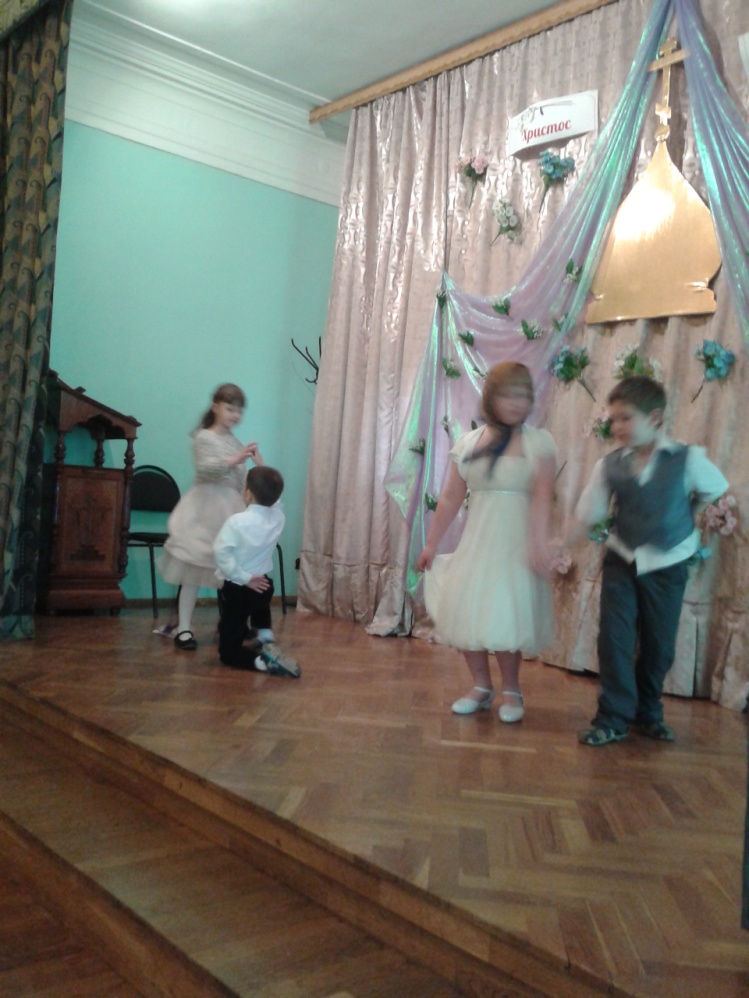 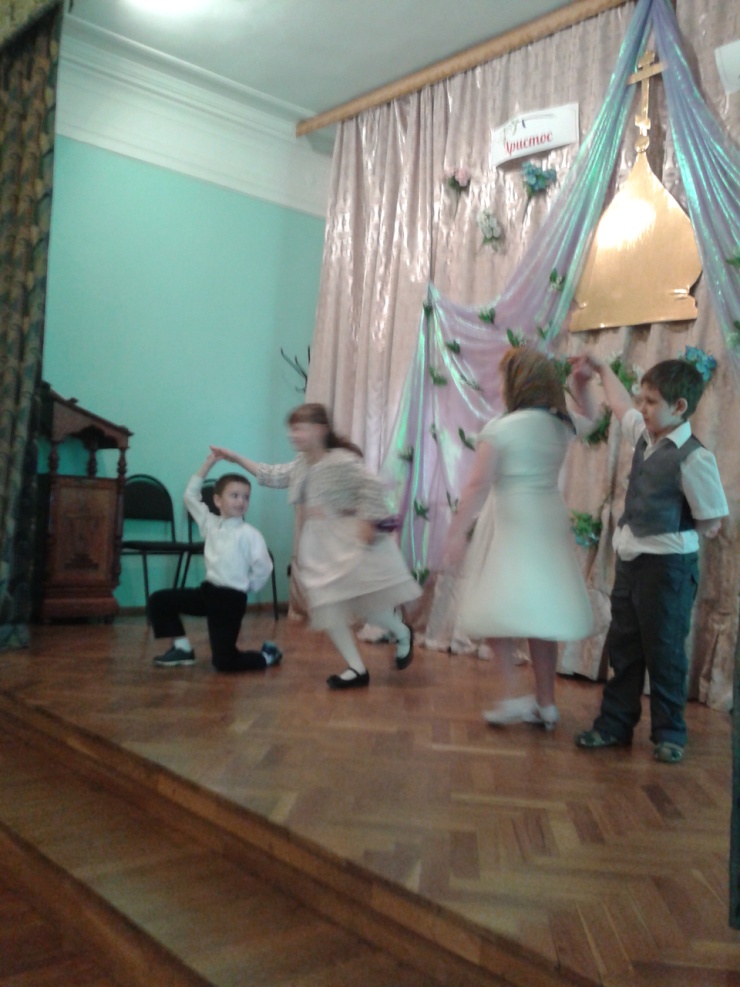 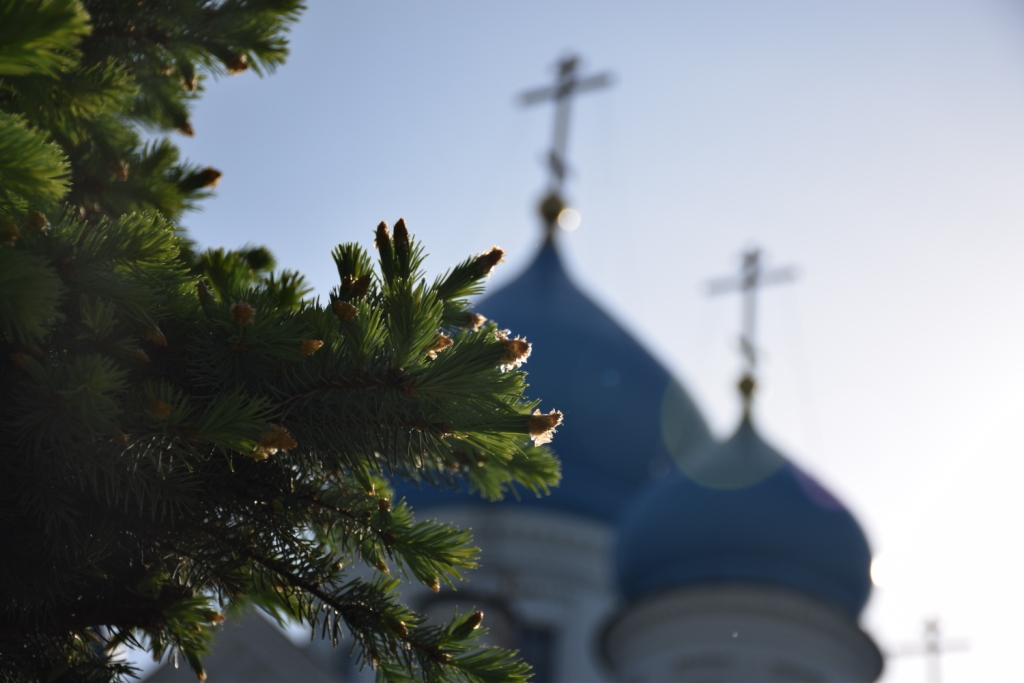 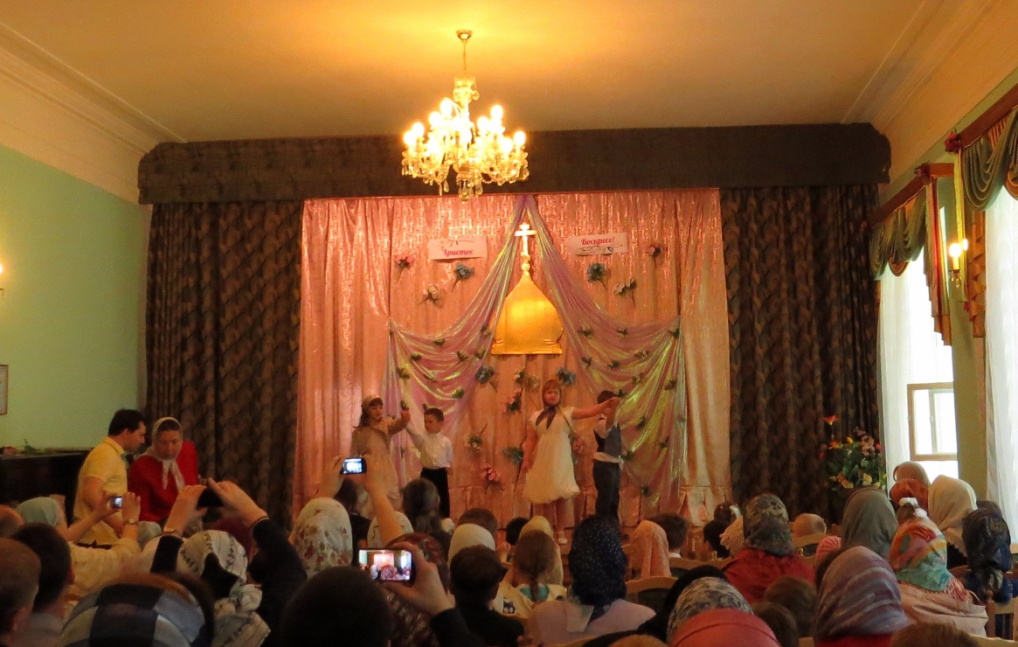 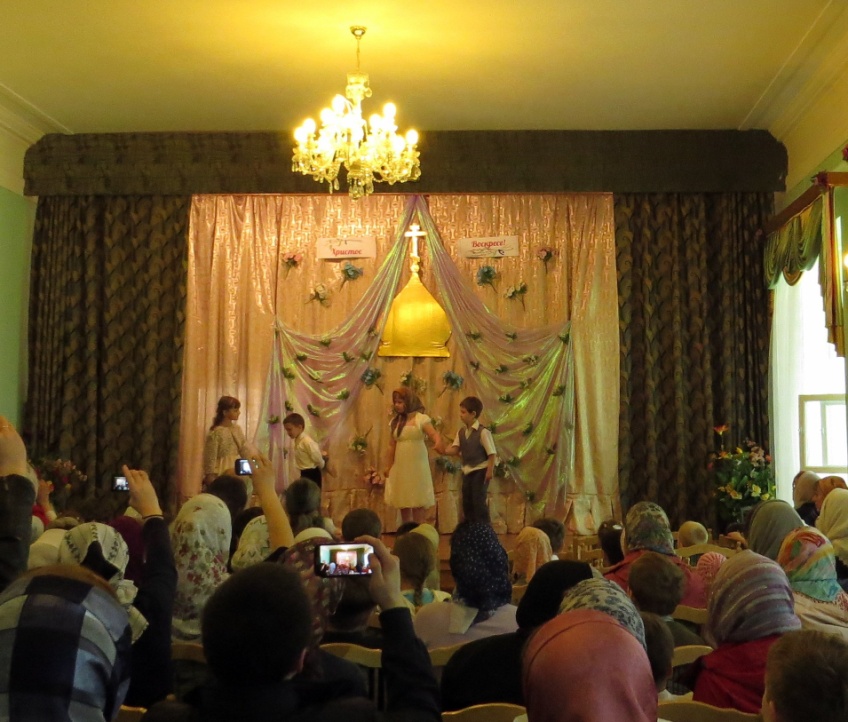 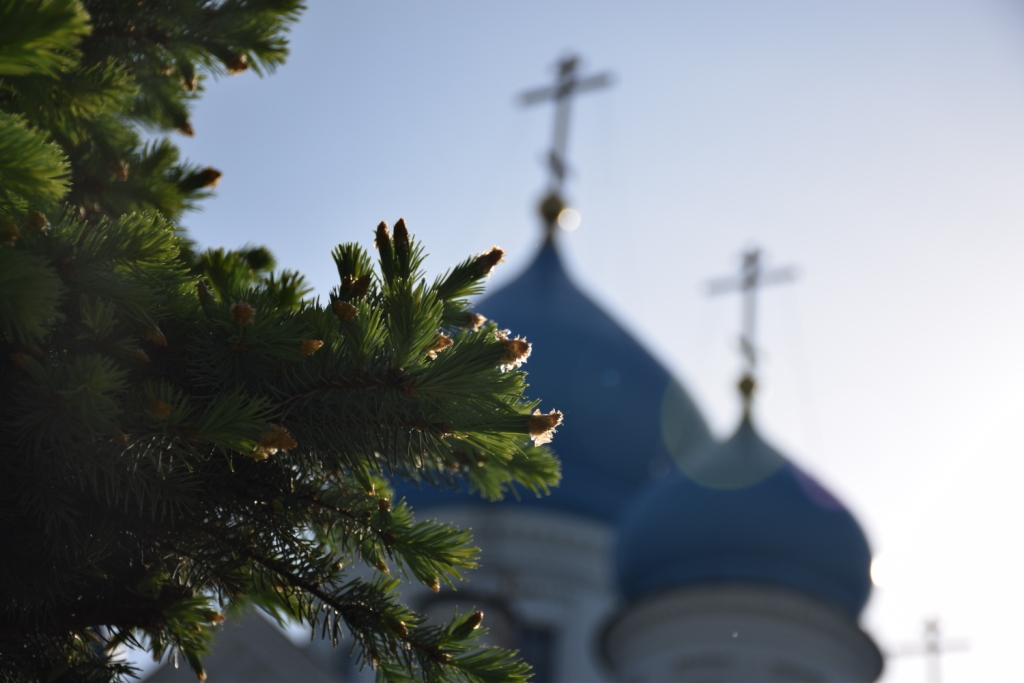 ЛИТЕРАТУРА:
Абраменкова В.В. Игры и игрушки наших детей: забава или пагуба? Современный ребенок в "игровой цивилизации". - М.: 1999. 
О воспитании детей в духе целомудрия и чистоты. - М.: 2000 
Оздоровительная программа "К здоровой семье через детский сад". Сборник рабочих документов. - СПб.: 2000 
Петракова Т.И. Духовные основы нравственного воспитания. - М.: 1997 
Профессор, протоиерей Глеб Каледа Домашняя Церковь: Очерки духовно-нравственных основ созидания и построения семьи в современных условиях. - М.: 1998
Священник Александр Ильяшенко Как найти семейное счастье. - М.: 2001